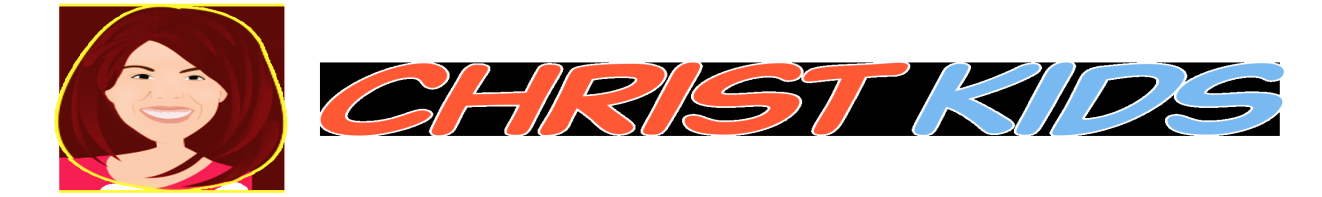 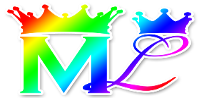 Lesson #386 Reverent Fear
For MelquisedecLisbet!
For our Father and our Mother!
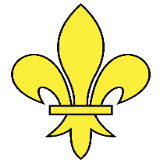 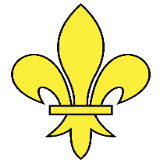 Prudent brothers and sisters, today we will learn more about what Reverent Fear  
to MelquisedecLisbet is.  

It is so important to know what it means to have reverent fear towards MelquisedecLisbet, because we mention it every time we have a petition, send a testimony, writing, or greeting. That is why today they explain it even more so that when we say “with Reverent Fear” we truly know what we are saying.

Reverent Fear is:
Having MelquisedecLisbet living in our mind – if They live there, it is because we have believed in Them and have let Them clean us with their cleaning soap.
Being transparent- not hiding anything and speaking the Truth
To honor MelquisedecLisbet Sincerely- being honest in everything we do and say and to always be faithful 
To Love Truly – To love how our Spiritual Parents have taught us. With genuine and pure love and we show that through our daily actions 
To Obey and Respect the Brave Lioness– By following Her instructions, not doubting Her and fulfilling our vows/promises to Them 
To live in absolute Holiness- being holy like MelquisedecLisbet are, in our behavior, speech and thoughts
To be Friendly, Sublime, Excellent- having this manner with everyone always, no matter the situation or their behavior
Christ Lisbet and She is the end of death- She teaches us how to obtain eternal life
A daily exercise that is demanding but gives good rewards– it asks a lot of us but gives us a lot back 
Not being just “you” anymore and letting MelquisedecLisbet perfect you – They have already started the good works by creating the spiritual man in us and if we don’t interfere, then They can keep perfecting us until They fulfill Their purpose in us
To obey Their commandments daily- we need to do everything that They ask of us faithfully each day 
Constantly finding approval from our Parents MelquisedecLisbet- to always be pleasing to Them

Beloved brothers and sisters, what care our Spiritual Parents have for us. They help us by clarifying everything more each day so that  we can grow in Their Wisdom of heaven and each day be more like Them.  

Now that we are clear about what Reverent Fear is, we will use these words with a lot of respect and care because we know how much they mean to God MelquisedecLisbet.

MelquisedecLisbet, You are Reverent Fear forever. Thank you for living in
 my mind. Amen, Hallelujah!
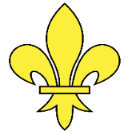 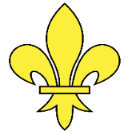 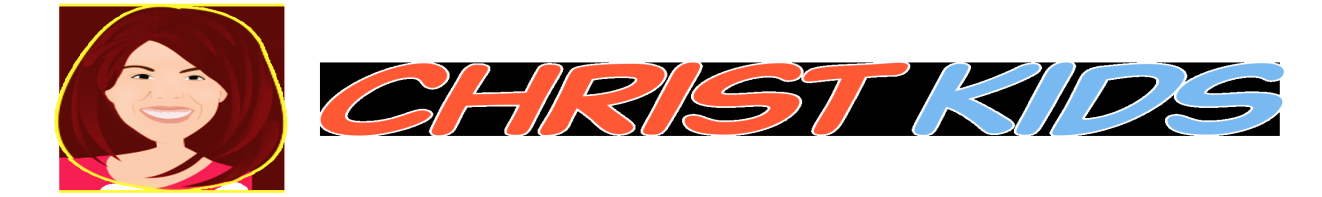 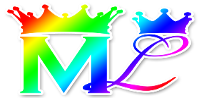 Lesson #386 Reverent Fear
Page for the Parents/ Collaborator
Instructions for the class:
Make copies of  pages 1, 3 and 4 for the younger children
Make copies of page 1, 5 and 6 for the older children
The collaborator can give a brief intro to the lesson 
You can ask the following questions to reinforce the lesson: 
1. Mention 3 things that reverent fear means. 
2.Why is it Good to know what reverent fear means? So that  we can grow in Their Wisdom of heaven and each day be more like Them.  To use these words with a lot of respect and care because we know what they mean to God MelquisedecLisbet.
It is recommended to remind the children how important it is to review the classes in their homes.

Activity: Reverent Fear
The children will form a book of what reverent fear is so they can read it when they want. 
Cut out the pages of the book from page 3 and 4 
Staple the pages together on the left corner
You can cut out the front cover and glue it onto construction paper, like the example.
You can color or decorate the front and back covers

Older children activity: The children will form a book of what reverent fear is so they can read it when they want. They will need to complete the sentences in the book.

Materials:
Construction paper
Scissors
Stapler
Pencil
Reverent 
Fear
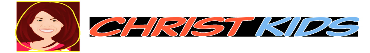 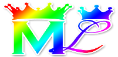 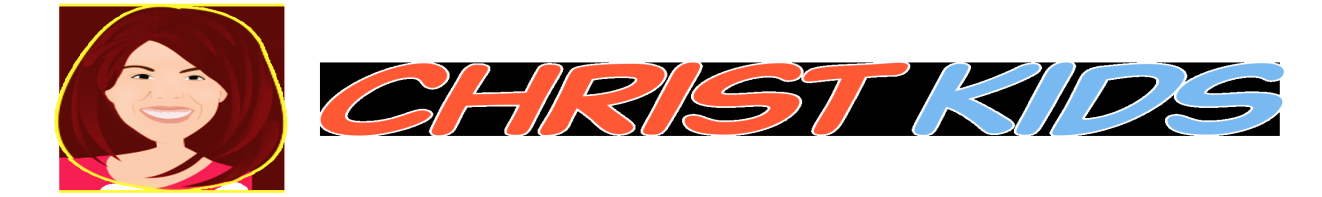 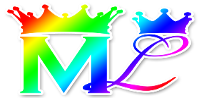 Lesson #386 Reverent Fear
Reverent
Fear
Having MelquisedecLisbet living in our mind – if They live there, it is because we have believed in Them and have let Them clean us with their cleaning soap
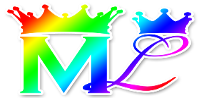 Being transparent- not hiding anything and speaking the Truth
To honor MelquisedecLisbet Sincerely- being honest in everything we do and say and to always be faithful.
To Obey and Respect the Brave Lioness– By following Her instructions, not doubting Her and fulfilling our vows/promises to Them.
To Love Truly – To love how our Spiritual Parents have taught us. With genuine and pure love and we show that through our daily actions.
To be Friendly, Sublime, Excellent- having this manner with everyone always, no matter the situation or their behavior.
To live in absolute Holiness- being holy like MelquisedecLisbet are, in our behavior, speech and thoughts.
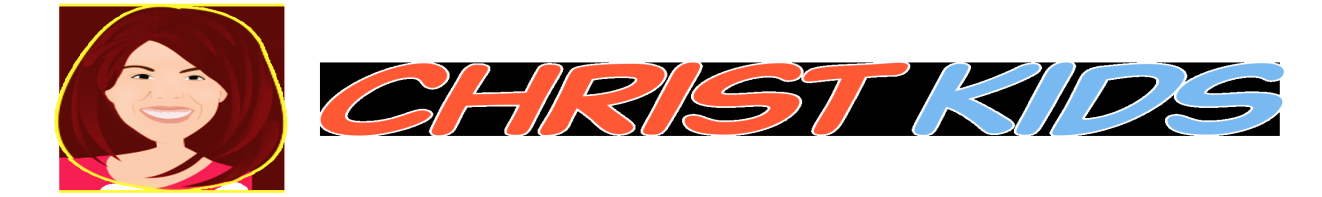 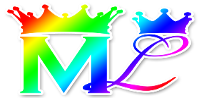 Lesson #386 Reverent Fear
A daily exercise that is demanding but gives good rewards– it asks a lot of us but gives us a lot back.
Christ Lisbet and She is the end of death- She teaches us how to obtain eternal life
Not being just “you” anymore and letting MelquisedecLisbet perfect you – They have already started the good works by creating the spiritual man in us and if we don’t interfere, then They can keep perfecting us until They fulfill Their purpose in us.
To obey Their commandments daily- we need to do everything that They ask of us faithfully each day .
Constantly finding approval from our Parents MelquisedecLisbet- to always be pleasing to Them
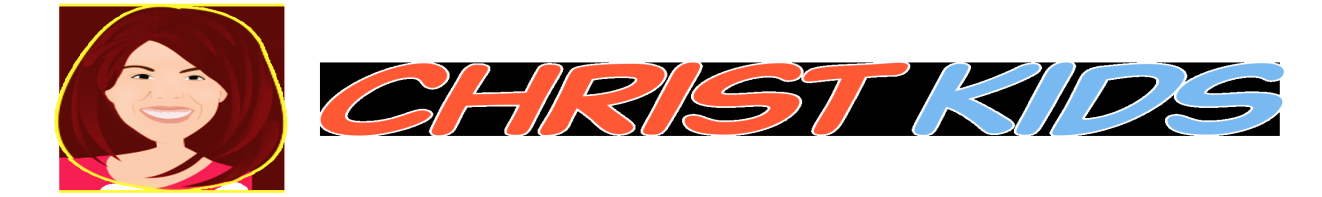 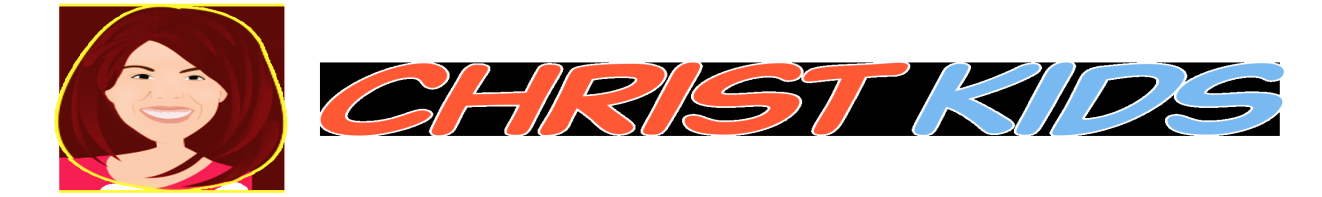 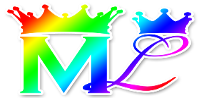 Lesson #386 Reverent Fear
Reverent
Fear
Having MelquisedecLisbet living in our mind – if They live there, it is because we have believed in Them and have let Them __________ us with their cleaning soap
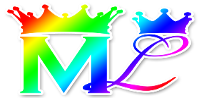 Being transparent- not hiding anything and speaking the ____________
To honor MelquisedecLisbet Sincerely- being _____________ in everything we do and say and to always be faithful.
To Obey and Respect the Brave Lioness– By following Her instructions, not doubting Her and fulfilling our ________/promises to Them.
To Love Truly – To ___________ how our Spiritual Parents have taught us. With genuine and pure love and we show that through our daily actions.
To be ________________, Sublime, Excellent- having this manner with everyone always, no matter the situation or their behavior.
To live in absolute Holiness- being holy like MelquisedecLisbet are, in our _________________, speech and thoughts.
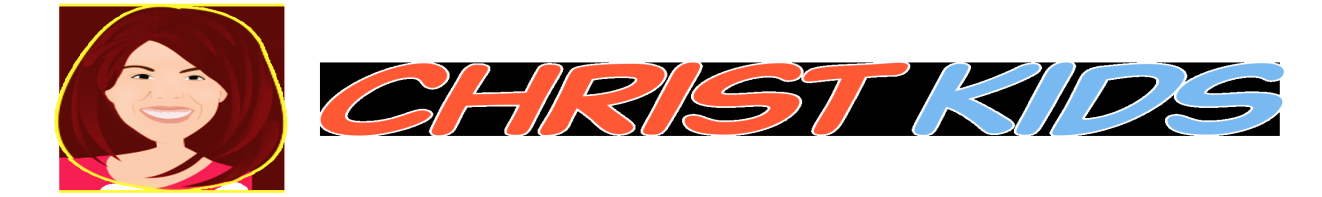 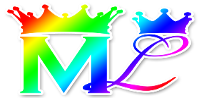 Lesson #386 Reverent Fear
A _____________ exercise that is demanding but gives good rewards– it asks a lot of us but gives us a lot back.
Christ Lisbet and She is the end of death- She __________________us how to obtain eternal life
Not being just “you” anymore and letting MelquisedecLisbet perfect you – ___________ have already started the good works by creating the spiritual man in us and if we don’t interfere, then They can keep perfecting us until They ______________ Their purpose in us.
To obey Their commandments daily- we need to do everything that They ask of us ___________________ each day.
Constantly finding approval from our Parents ______________________- to always be pleasing to Them.
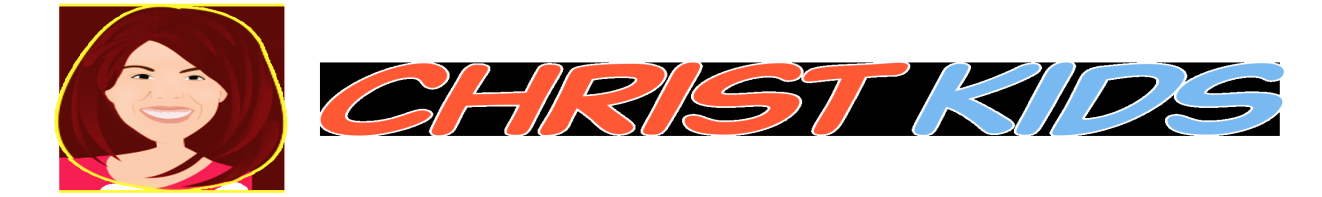